Nationella läkemedelsstrateginHandlingsplan 2017
Samverkan för bättre läkemedelsdelsanvändning
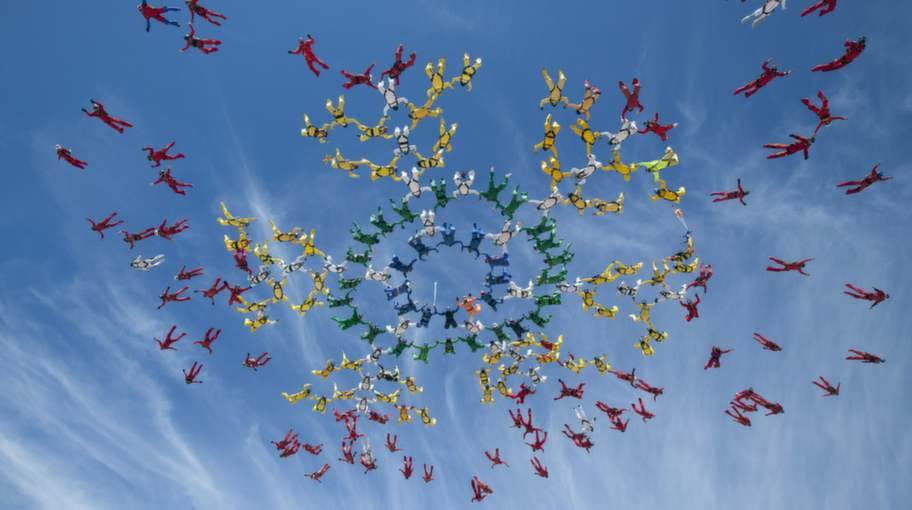 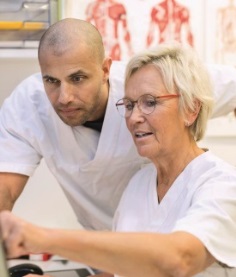 Bakgrund NLS
2010 presenterades rapporten  Nationell läkemedelsstrategi? – en förstudie (S2010/6349/FS)
	Denna förstudie baserades på:
- Promemoria: Bättre läkemedelsanvändning på en omreglerad apoteksmarknad 
- Regeringens proposition: Ökad kvalitet vid läkemedelsförskrivning (2009/10:138) 
2011 tar regeringen samt Sveriges Kommuner och Landsting som parter beslut om den första nationella läkemedelsstrategin 
2011 bildas Centrum för bättre läkemedelsanvändning (CBL-kansliet) med uppdrag att samordna och följa upp den nationella läkemedelsstrategin (NLS)
Handlingsplan NLS har utgetts i fem utgåvor
Handlingsplan NLS 2017
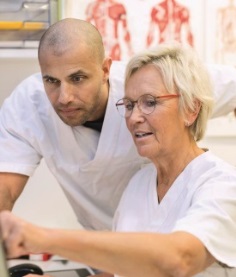 Urvalskriterier aktiviteter NLS
Aktiviteten har en hög angelägenhetsgrad
Omvärldsanalysen, tillsammans med innovations-, patient- och e-hälsoperspektiven, vägleder vilka aktiviteter som är betydelsefulla och som bidrar till att förverkliga visionen
Aktiviteten bidrar till att förverkliga något eller några målområden
Målområde 1: Effektiv och säker läkemedelsanvändning
Målområde 2: Tillgängliga läkemedel och jämlik användning
Målområde 3: Samhällsekonomiskt och miljömässigt hållbar läkemedelsanvändning
Aktiviteten är aktörssammansatt 
Behov av att flera myndigheter/organisationer samarbetar för att kunna genomföra aktiviteten
Aktiviteten har en genomförandeplan 
Det finns ett mål med aktiviteten, det finns en plan för hur målet ska uppnås/mätas samt förslag på hur aktiviteten ska finansieras
Insatser som kan ger förbättringar i hela läkemedelsprocessen bör prioriteras framför aktiviteter som endast påverkar en del läkemedelsprocessen.
Effektiv och säker
läkemedelsanvändning
Tillgängliga läkemedel och jämlik användning
Samhällsekonomiskt och miljömässigt hållbar läkemedelsanvändning
Aktiviteter handlingsplan NLS 2017
Nationell aktörssamverkan för möjlighet till tidig dialog vid utveckling och introduktion av nya läkemedel (LV)
Följa och utvärdera nyttan med arbetet som syftar till ett ordnat nationellt införande av nya läke- medel (Vårdanalys)
Ökad kvalitet och säkerhet på apotek (Soc.dep.)
Uppföljning av läkemedel i samverkan myndigheter och sjukvård (avslutas)
Pilot för att stötta implementering av ett nationellt register för uppföljning av cancerläkemedel (SKL/TLV)
Säkrare läkemedelshantering för barn (i förvaltning)
Värdering av behandlingseffekt i klinisk vardag (TLV) 
Förbättrad läkemedelsinformation (SKL)
Nationell läkemedelslista (Socialdep.)
Förhindra receptförfalskning och olämplig läkemedelsförskrivning (IVO)
Möjliggör elektronisk rapportering av läkemedelsbiverkningar (SKL)
Strukturerad läkemedelsinformation (EHM)
Insatser för att förbättra patient-säkerheten vid generiskt utbyte (avsluts)
Strukturerade läkemedelssamtal på apotek (Soc.dep.)
Säkrare iordningställande och administrering av läkemedel för barn (SLF/LV) 
Utreda om det finns behov av ett samlat kunskapsstöd för egenvårdsrådgivning på apotek (SoS)
Diagnostisk checklista för förbättrad läkemedelsanvändning hos äldre (SoS)
Utvärdering av befintliga antibiotika för bästa möjliga användning (FHM)
Modeller för tillgänglighet och ansvarsfull användning av både nya och gamla antibiotika av särskilt värde (FHM)
Verka för möjliggörande av miljöhänsyn vid produktion och användning av läkemedel (Regeringskansliet)
Miljöbedömning av läkemedel (LIF) 
Hantering av öppenvårdsläkemedel som inte ingår i förmånerna (Soc.dep./SKL)
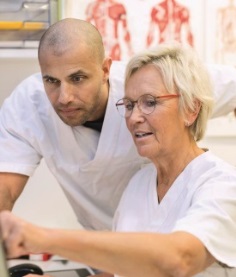 Nyheter i handlingsplan 2017
Aktiviteter som avslutas
1.8 (LV) Insatser för att förbättra patientsäkerheten vid det generiska utbytet (rapporteras i maj)
2.4 (LV) Uppföljning av läkemedel i samverkan myndigheter och sjukvård (avrapporterade i början av februari.)
Aktivitet som går över i förvaltning
1.1 (LV) Säkrare läkemedelshantering för barn
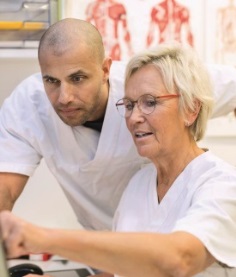 Nyheter i handlingsplan 2017
Nya aktiviteter 2017
1.10 (ALB & LV) Säkrare iordningställande och administrering av läkemedel för barn 
1.11 (SoS) Utreda om det finns behov av ett samlat kunskapsstöd för egenvårdsrådgivning på apotek
1.12 (SoS) Diagnostisk checklista för förbättrad läkemedelsanvändning hos äldre
2.5 (TLV & RCC i samverkan/SKL) Pilot för att stödja implementering av ett nationellt register för uppföljning av cancerläkemedel
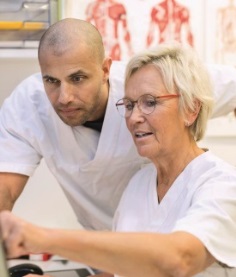 Nyheter i handlingsplan 2017
Aktiviteter med delvis förändrat innehåll 2017
1.7 (EHM) Strukturerad läkemedelsinformation har breddats och därför fått ny rubrik.
2.1 (LV) Nationell aktörssamverkan för möjlighet till tidig dialog vid utveckling och introduktion av nya läkemedel har fått ny inriktning och rubrik.
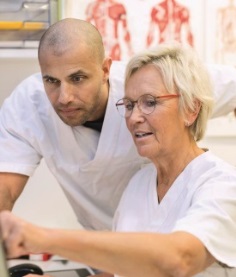 Nyheter i handlingsplan 2017
Aktiviteter med delvis ny huvudansvarig myndighet eller organisation 2017
1.2 (TLV) Värdering av behandlingseffekt i klinisk vardag: TLV huvudansvarig och ett innehåll som bygger vidare på det arbete som utförts under aktivitetens första del av SBU.
1.6 (SKL) Möjliggör elektronisk rapportering av läkemedelsbiverkningar (tidigare LV): SKL huvudansvarig och aktiviteten kommer att bestå av en pilot i ett landsting.
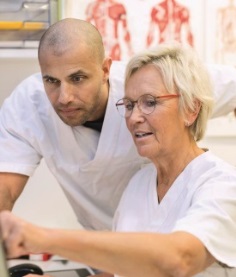 Nyheter i handlingsplan 2017
Förslag på nya aktiviteter som bereds vidare
Hållbarhetstider för läkemedel
Förbättrad läkemedelsanvändning för sårbara patientgrupper: barn/äldre och läkemedel
Ordnad utfasning av läkemedel på samhällsnivå
Organisation NLS
Organisation nationell läkemedelsstrategi
Socialdepartementet
Sveriges Kommuner och Landsting
Högnivågrupp
CBL-kansli
Expertgrupp
Perspektiv
Patient
Perspektiv
Innovation
Perspektiv
E-hälsa
Uppföljningsgrupp
Högnivågrupp NLS
Statens beredning för medicinsk och social utvärdering
Susanna Axelsson 
Sveriges Apoteksförening
Johan Wallér
Sveriges Farmaceuter
Kristina Fritjofsson
Sveriges Kommuner och Landsting
Hans Karlsson
Sveriges läkarförbund
Karin Båtelson
Tandvårds- och läkemedels-förmånsverket
Sofia Wallström
Vårdförbundet
Lisbeth Löpare Johansson
Socialdepartementet
Statssekreterare Agneta Karlsson (ordförande)
E-hälsomyndigheten
Eva-Britt Gustafsson tf.
Folkhälsomyndigheten
Johan Carlson
Inspektionen för vård och omsorg
Gunilla Hult Backlund
Landsting och regioner
Lennart Iselius
Läkemedelsindustriföreningen
Anders Blanck
Läkemedelsverket
Catarina Andersson Forsman
Socialstyrelsen
Olivia Wigzell
Uppdrag Högnivågrupp NLS
Beslutar årligen om ny handlingsplan för NLS utifrån beredningsunderlag från Expertgrupp NLS 
Beslutar om relevant samverkan mellan berörda myndigheter/ organisationer t.ex. inom uppföljningsområdet
Socialdepartementet sammankallar högnivågruppen
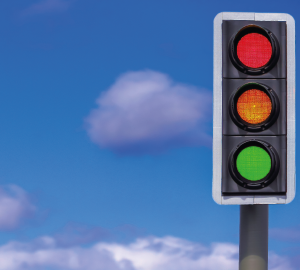 Expertgrupp NLS
Statens beredning för medicinsk och social utvärdering
Jan Liliemark
Sveriges Apoteksförening
Robert Svanström (föräldraledig) ersättare Ludvig Möller
Sveriges Farmaceuter
Clary Holtendal
Sveriges Kommuner och Landsting
Susanna Eklund
Sveriges läkarförbund
Synnöve Lindemalm
Tandvårds- och läkemedels-förmånsverket
Niklas Hedberg
Vårdförbundet
David Liljequist
Socialdepartementet
Stefan Karlsson (ordförande)
Maarten Sengers
E-hälsomyndigheten
Marianne Nordling
Folkhälsomyndigheten
Ulrica Dohnhammar
Inspektionen för vård och omsorg
Hans Rudstam
Läkemedelsindustriföreningen
Karolina Antonov
Läkemedelsverket
Bror Jonzon
Socialstyrelsen
Eva Nyman
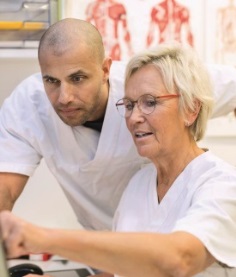 Uppdrag Expertgrupp NLS
Högnivågruppen har utsett var sin medlem i expertgruppen för att representera sina respektive myndigheter/organisationer

Expertgruppen har som uppdrag att för sin respektive myndighet/organisation att:

delta i revidering av handlingsplanens aktiviteter 
förbereda beslutsunderlag till högnivågruppen 
ansvara för löpande arbete med aktuella aktiviteter
samordna omvärldsanalys NLS inom respektive organisation
samverka kring angelägna frågor inom läkemedelsområdet

Socialdepartementet sammankallar expertgruppen
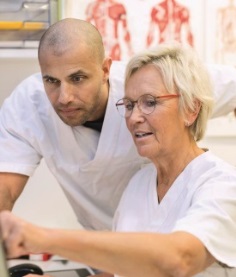 Uppdrag Uppföljningsgrupp NLS
Analysera genomförda aktiviteter i handlingsplanen, ge underlag till Omvärldsanalys NLS samt ta initiativ med bäring på strategins målområden i samverkan med berörda aktörer, bl.a. expert- och perspektivgrupper.
 
Prioritera val av uppföljning inom de tre målområden som stödjer strategins vision.  

Följa upp strategins målområden baserat på strategins perspektiv och handlingsplanens aktiviteter.

Redovisa och sammanställa en rapport till Socialdepartementet och SKL med beskrivning av hur läkemedelsanvändningen utvecklats gentemot NLS vision.
Uppföljningsgrupp
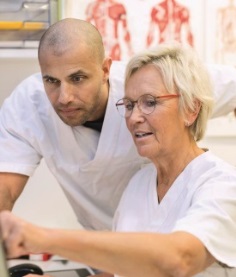 CBL-kansliet
Christina Brandt (koordinator), Madeleine Wallding (ordförande)
E-hälsomyndigheten 
Bodil Lidström 
Folkhälsomyndigheten
Ulrica Dohnhammar 
Läkemedelsindustriföreningen
Karolina Antonov, Bengt Matsson
Läkemedelsverket
Carola Bardage, Brita Sjöström
Sveriges Apoteksförening
Robert Svanström
Sveriges Kommuner och Landsting
Sanna Eklund, Marie Louise Ovesjö, Mikael Svensson
Sveriges läkarförbund
Synnöve Lindemalm
Socialstyrelsen
Alex Svanhagen
Statens beredning för medicinsk och social utvärdering
Göran Bertilsson
Tandvårds- och läkemedelsförmånsverket
Sofie Gustafsson
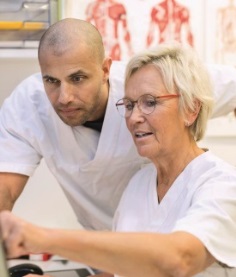 Kriterier uppföljning NLS
Sträva mot visionen 
Utgå ifrån något/några målområden 
Inkludera innovations-, patient, och e-hälsoperspektiven
Genomföras multidisciplinärt och partssammansatt
Addera ny kunskap och nya insikter om nutid/framtid
Relevanta externa initiativ ska om möjligt inkluderas
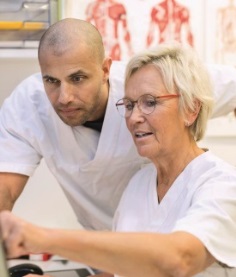 Struktur uppföljning NLS
Trendspaning:
 
Mål 1: 	Effektiv och säker läkemedelsanvändning
Öppna jämförelser läkemedel, uppföljning av Nationella riktlinjer 
Biverkningsrapporter och signalspaning
Vårdskador funna vid journalgranskning

Mål 2:	Tillgängliga läkemedel och jämlik användning
Olika aktörers påverkan på tillgänglighet till läkemedel
Jämlikhet i tillgång till läkemedel mellan olika populationer
	
Mål 3:	Samhällsekonomiskt och miljömässigt hållbar läkemedelsanvändning 
Läkemedelskostnader relaterat till prissättningsmodeller och demografisk utveckling
Visar på sätt att följa/påverka läkemedels negativa effekt på miljön både lokalt och globalt
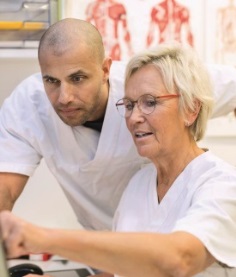 Struktur uppföljning NLS
Fördjupad analys:
 
Mål 1: 	Effektiv och säker läkemedelsanvändning 
Följa implementeringen av ett kliniskt beslutsstöd, d.v.s. evidens- och erfarenhetsbaserad pediatrisk barnläkemedelsinformation (ePed)

Mål 2: Tillgängliga läkemedel och jämlik användning
Utvärdering av ordnat nationellt införande av läkemedel genom en sammanfattning av regeringsuppdrag till Myndigheten för Vårdanalys 

Mål 3:  Samhällsekonomiskt och miljömässigt hållbar läkemedelsanvändning 
En uppföljning av användningen av ”22-läkemedelssubstanslistan” i relevanta delar av Sverige
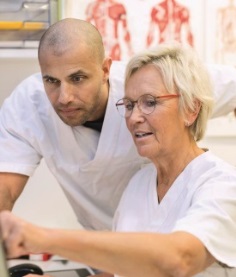 Uppdrag Perspektivgrupper NLS
Läkemedelsstrategins tre perspektiv: 
- Patient
- Innovation
- E-hälsa 

Perspektiven hjälper till att föra samman strategins mål och aktiviteter med andra strategier och satsningar
 
Perspektivgrupperna ska vid behov vara rådgivande under aktiviteternas livscykel och uppföljningsarbetet

Perspektivgrupperna kan, liksom expertgrupp NLS, bidra med en omvärldsanalys inom läkemedelsområdet

CBL-kansliet sammankallar perspektivgrupperna
Perspektivgrupper NLS
Strategiska områden
Målområde  3
Målområde  1
Målområde  2
Nationella läkemedelsstrategin 2017
Vision: 
Rätt läkemedelsanvändning till nytta för patient och samhälle
Effektiv och säker
läkemedelsanvändning
Tillgängliga läkemedel och jämlik användning
Samhällsekonomiskt och miljömässigt hållbar läkemedelsanvändning
Aktiviteter
Aktiviteter
Aktiviteter
Patientcentrering
Värdering av kunskap och evidens
Uppföljning
Uppföljningsgrupp NLS
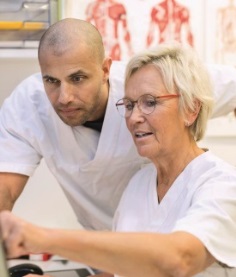 Strategiska områden NLS 2017
Patientcentrerad vård: 
Anpassad vård utifrån individens behov
Värdering av kunskap och evidens:
Hur vetenskapliga underlag ska tolkas och användas
Uppföljning:
Samordnad uppföljning av läkemedel
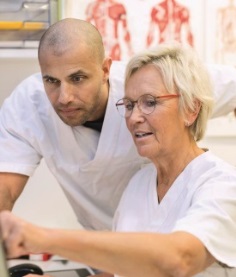 Strategiska områden NLS 2017
Syfte: att samlat hantera områden där det finns grundläggande gemensamma utmaningar
Underlätta informationsdelning mellan de olika aktörerna inom NLS
Möjlighet till förslag på nya aktiviteter
Stöd till befintliga aktiviteter
Länkning/kommunikation med andra satsningar och strategier
Målområde  3
Målområde  1
Målområde  2
Nationella läkemedelsstrategin 2017
Vision: 
Rätt läkemedelsanvändning till nytta för patient och samhälle
Effektiv och säker
läkemedelsanvändning
Tillgängliga läkemedel och jämlik användning
Samhällsekonomiskt och miljömässigt hållbar läkemedelsanvändning
Övriga satsningar och strategier
Aktiviteter
Aktiviteter
Aktiviteter
Vision e-hälsa 2015
Cancerstrategin
Kroniska sjukdomar
Life science
Kvalitetsregister
Antibiotikaresistens
m.fl.
Patientperspektiv
Perspektiv-grupp
Innovationsperspektiv
Perspektiv-grupp
E-hälsoperspektiv
Perspektiv-grupp
Patientcentrering
Värdering av kunskap och evidens
Uppföljning
Uppföljningsgrupp NLS
Vad händer 2017?
Årsprocess NLS 2017
Årsrapport Socialdepartementet
Uppföljningsarbete och möte 
   Perspektivgrupper
Högnivåmöte
Dec
Jan
Arbete strategiska områden
Expertgruppsmöte
Nov
Feb
Release Handlingsplan NLS 2017
Expertgruppsmöte
Uppstartsmöte NLS
Okt
Perspektivgruppsmöten
Mars
Uppföljningsarbete
Förberedande aktiviteter
NLS 2017
Uppföljningsrapport
Expertgruppsmöte: revidering
ny handlingsplan 2018
Sep
Förberedande aktiviteter
April
Arbete strategiska områden
Internat expert- och uppföljningsgrupp
Maj
Aug
Statusuppdateringar NLS-aktiviteter
Högnivåmöte
Juni
Juli
Läs mer på: lv.se/nls
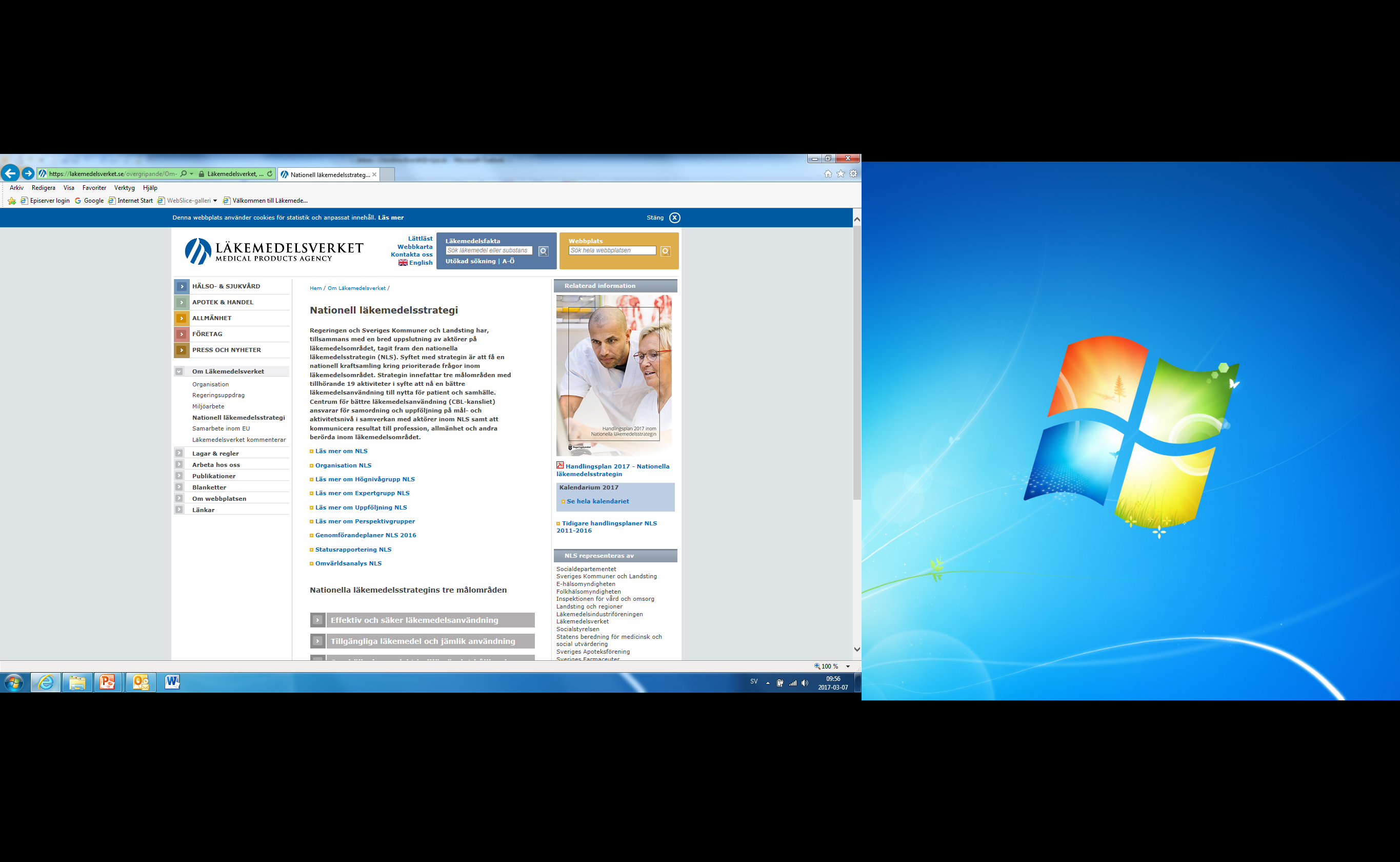